DATA reloaded
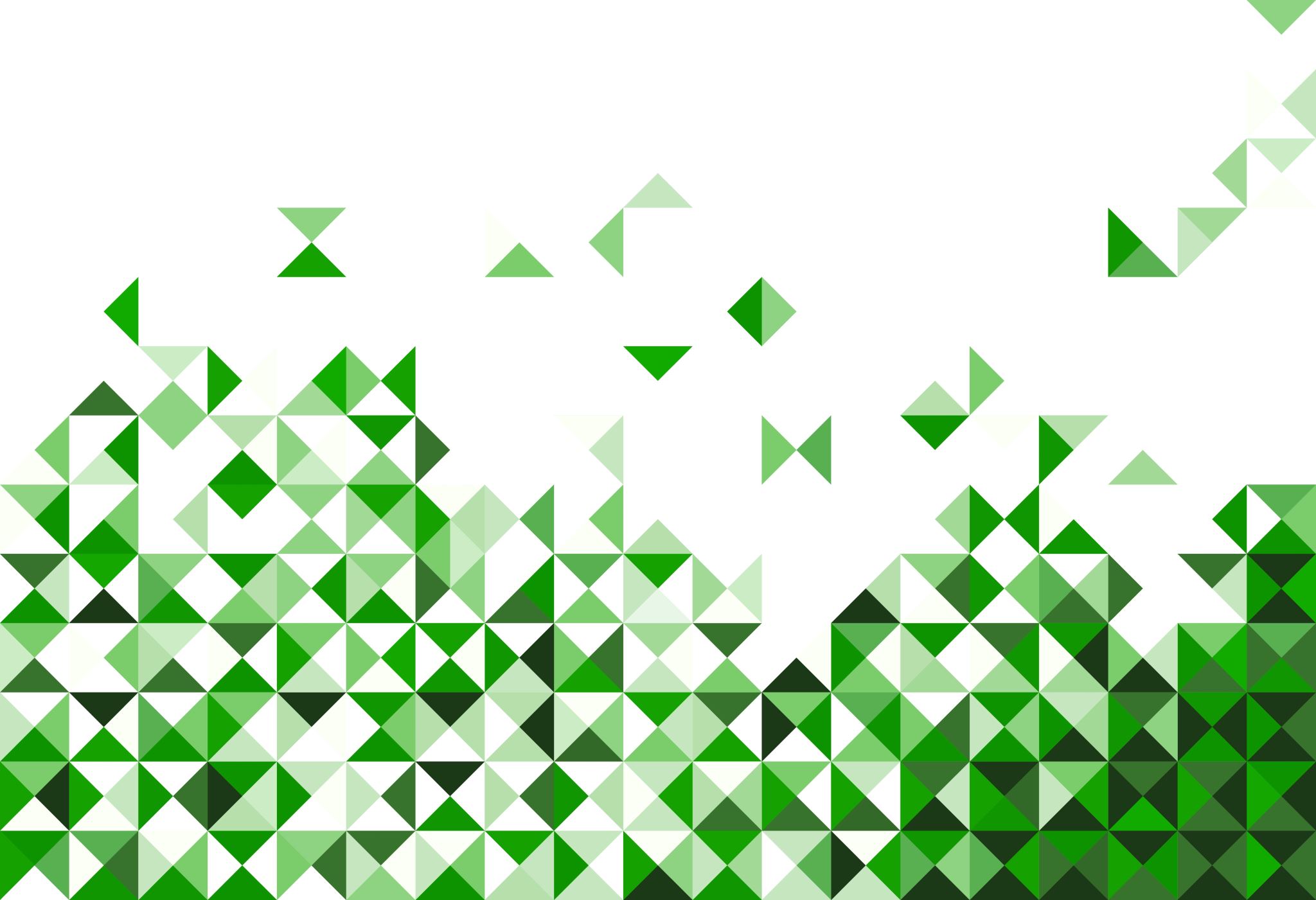 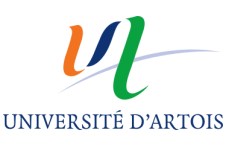 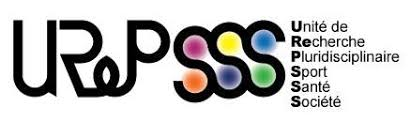 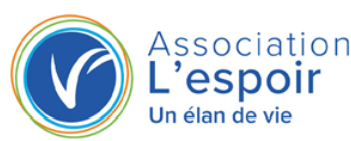 Optimisation des soins en milieu rééducatif: quand les données sont la solution.
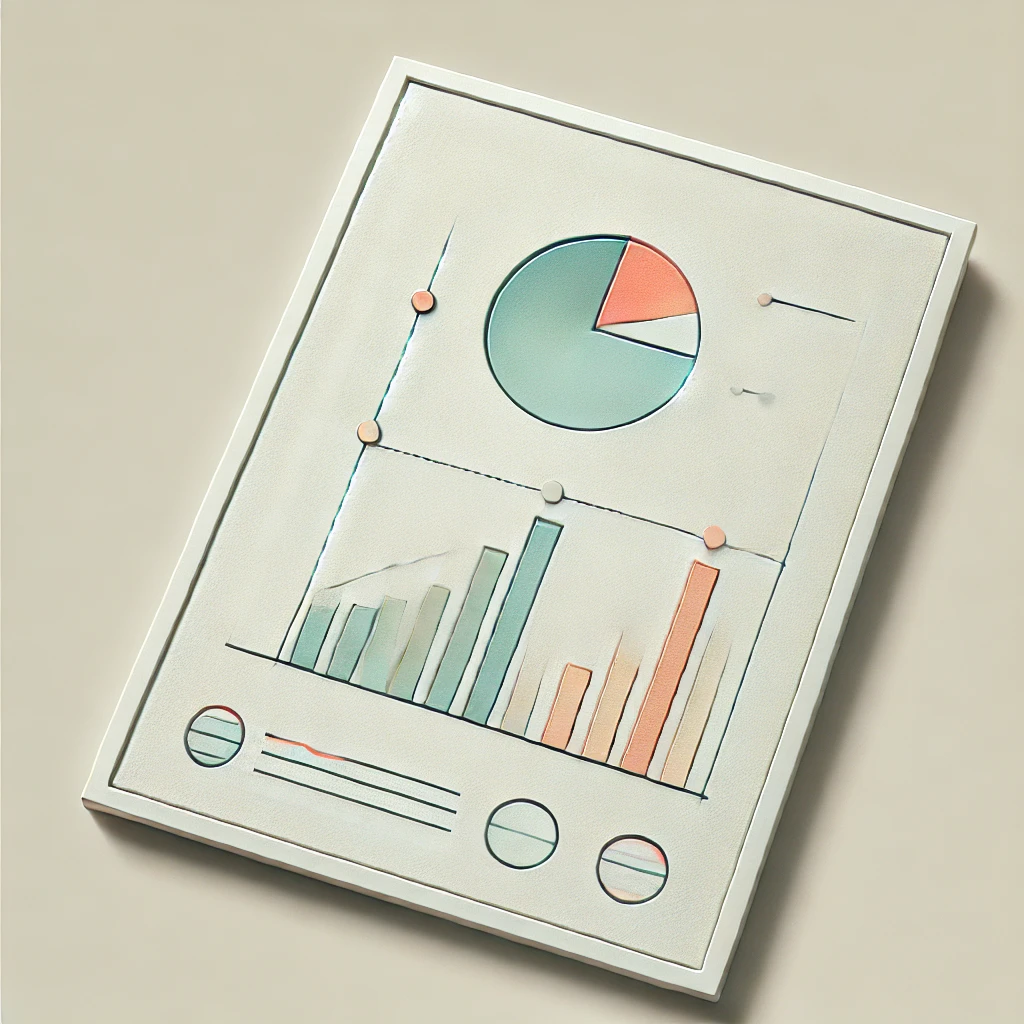 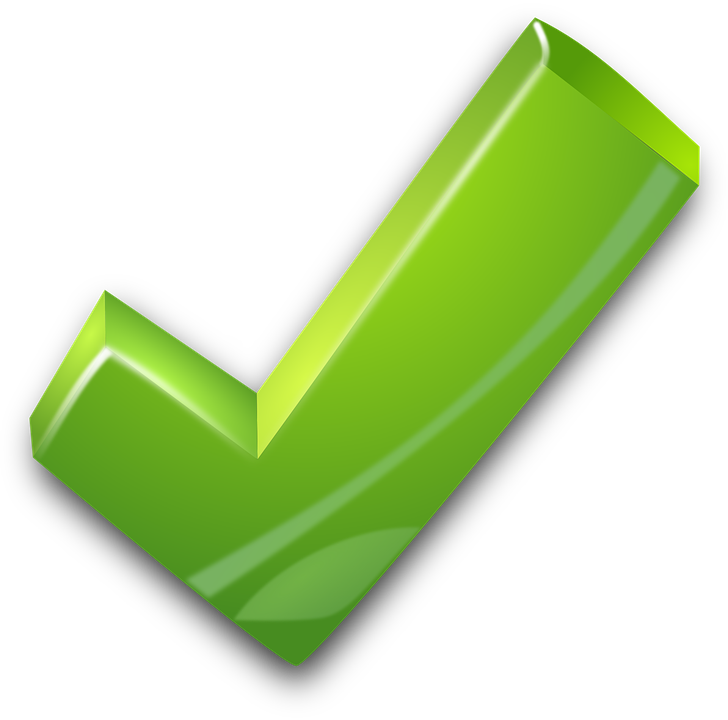 Présentée par Steven Crombecque
Doctorant - Enseignant - Université d’Artois, UREPSSS – équipe SHERPAS – Ecole doctorale STS Amiens
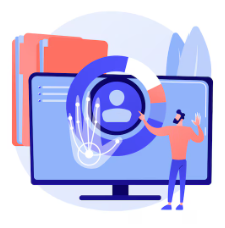 Les données en santé
Données d’identité et administratives



 Données anthropométriques



 Données de soins
Multidimensionnelles
Pluridisciplinaires
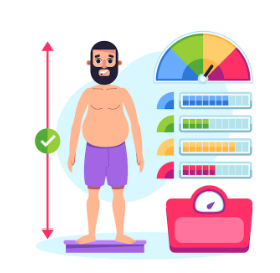 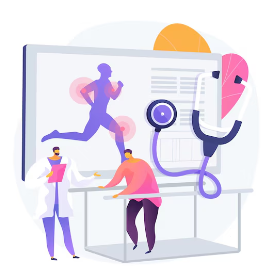 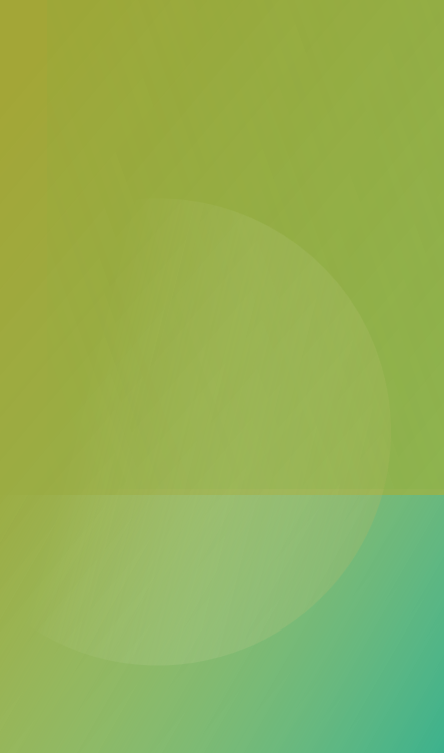 L’intérêt des données dans la rééducation
Rendre compte d’un état et d’une situation actuelle

Mesure l’efficacité d’un soin « identique » (sans changement de protocole)
Durant le même séjour
Entre deux séjours différents

Mesure l’efficacité de deux soins différents
Exemple concret:
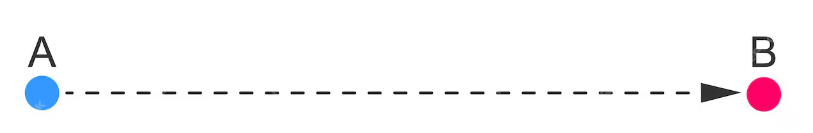 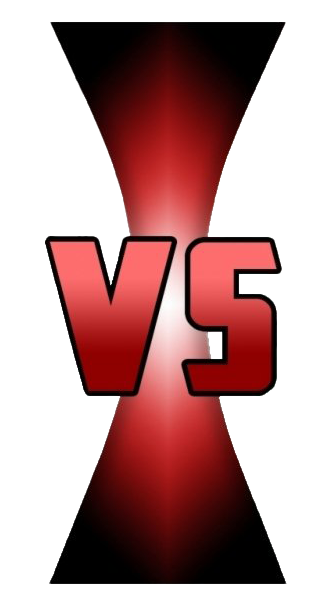 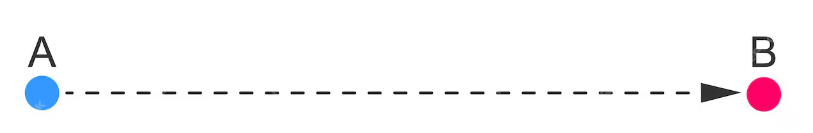 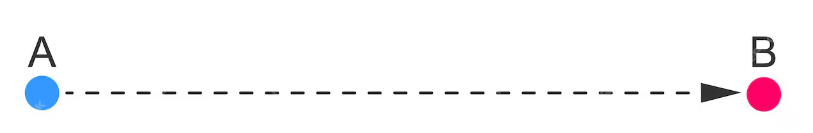 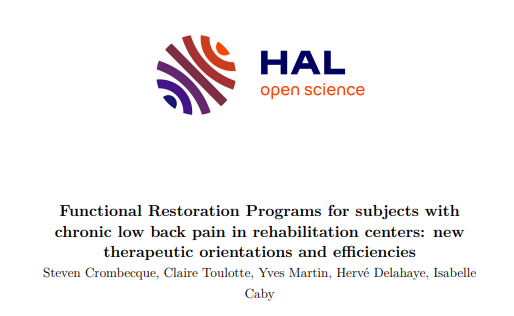 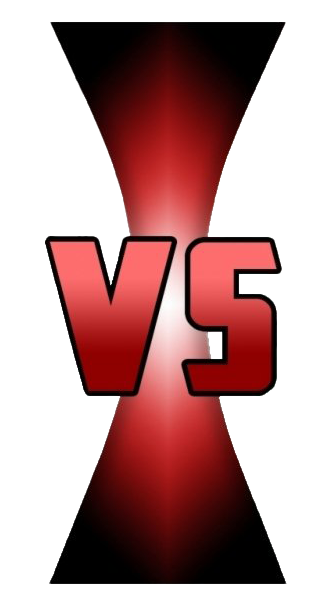 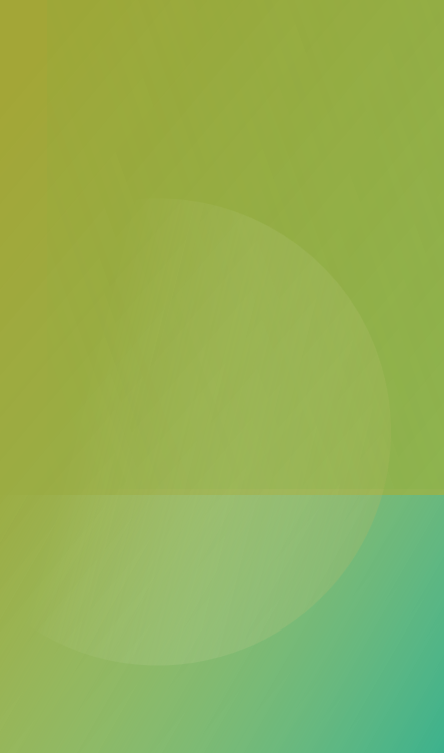 Contextualisation de l’étude
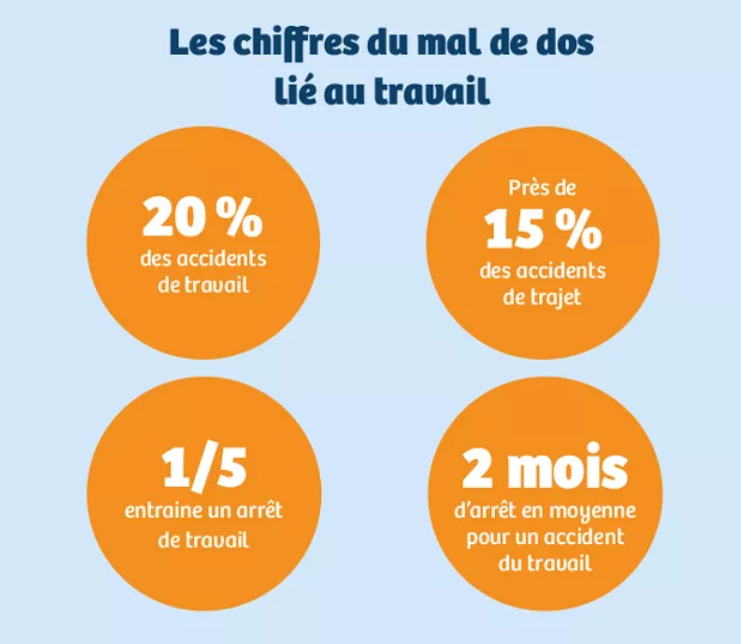 Lombalgie : douleur localisée en bas du dos 
Concerne 83% des Français 
1ère cause d’invalidité dans le MONDE ! (OMS, 2023)
10% durent + 3 mois

Les soins ont évolué : recommandations HAS
10% Douleur lombaire chronique
Assurance maladie, 2020
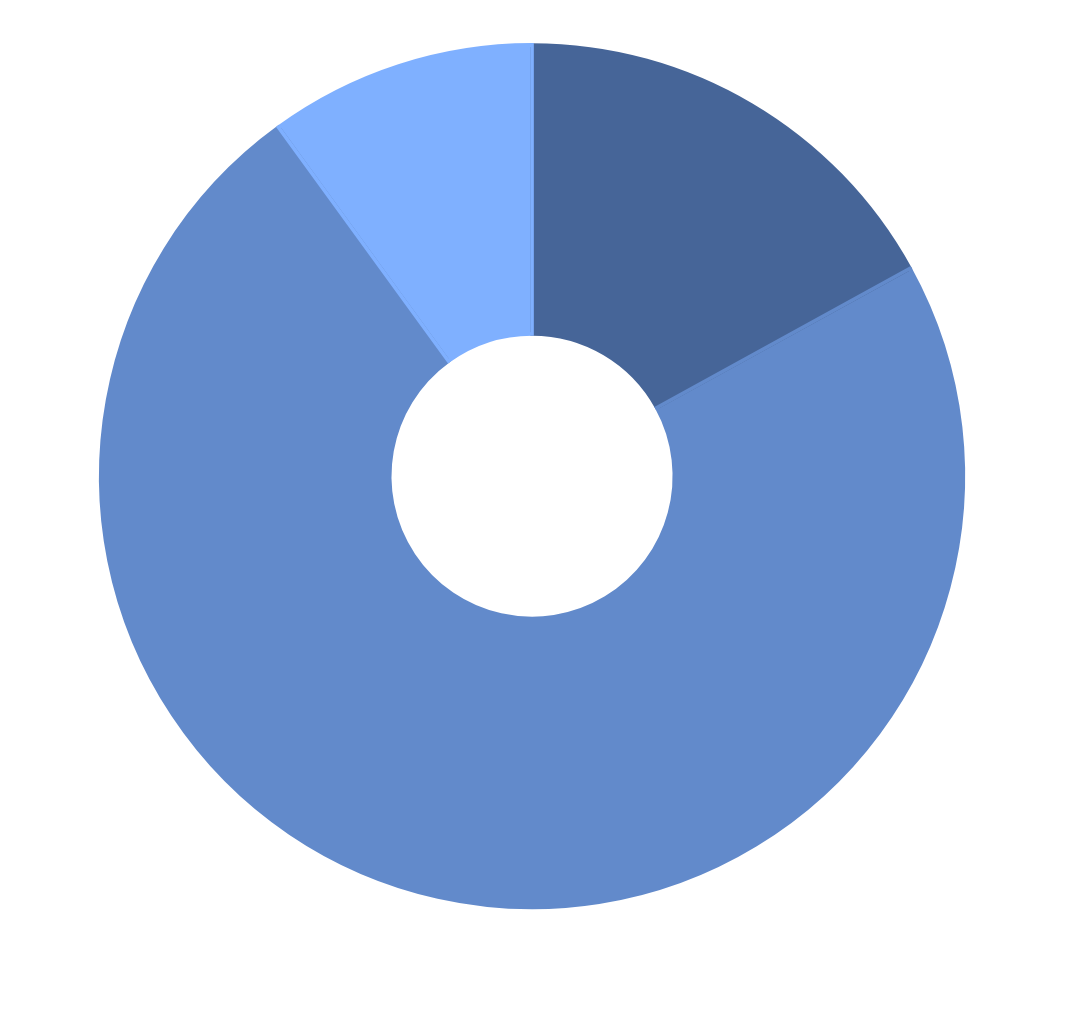 Absence de douleur
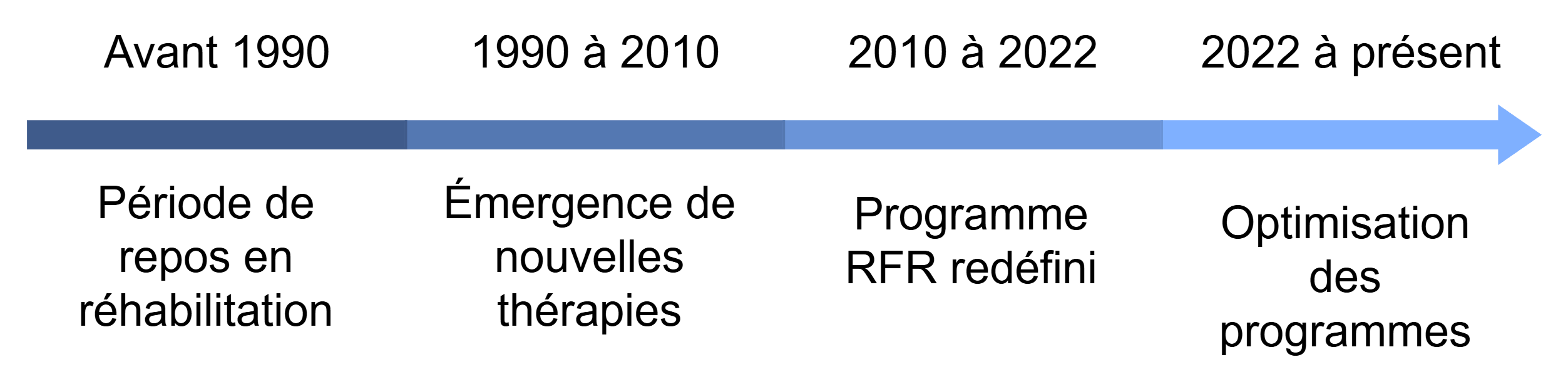 73% Douleur lombaire temporaire
Assurance maladie, 2019
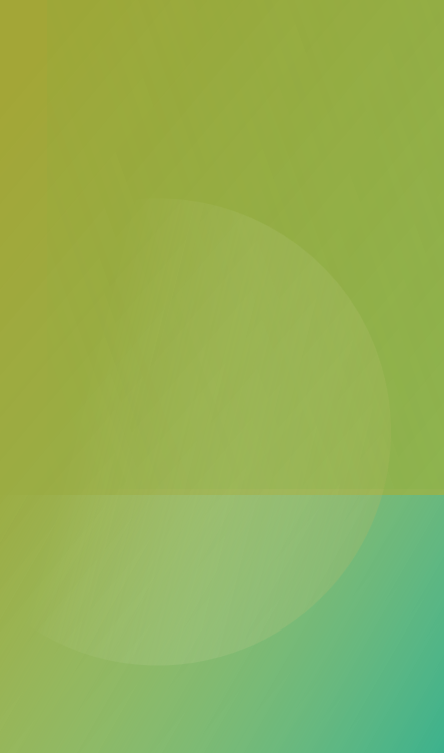 Méthodologie
Rappel : Objectifs communs 
Améliorer la qualité de vie du patient 
Réduire les douleurs lombaires

Bilans physiques et passation des auto-questionnaires
Entrée/ Sortie/ 6 mois après le séjour

Versions des programmes étudiés
V1: 144 sujets (2009) 
V2: 448 sujets (2019 à 2022)
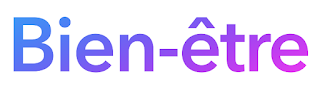 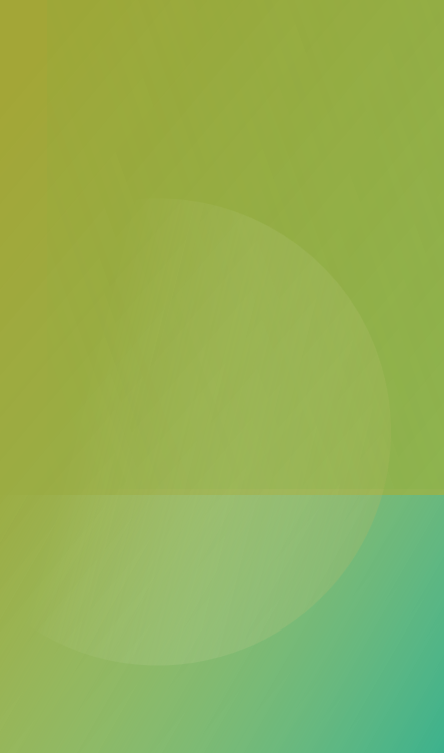 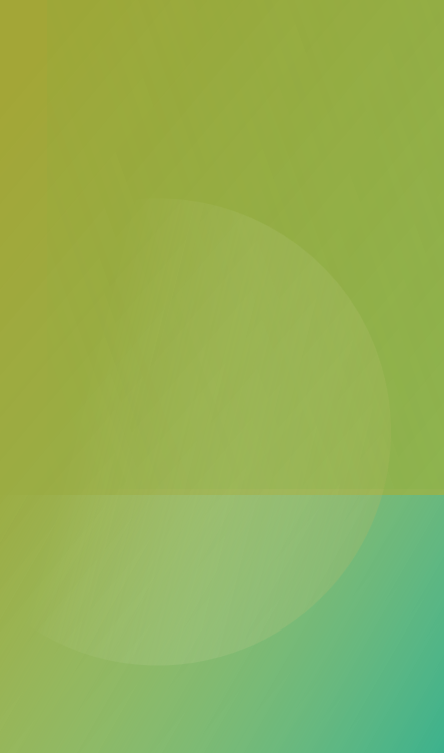 Principaux résultats
Explications
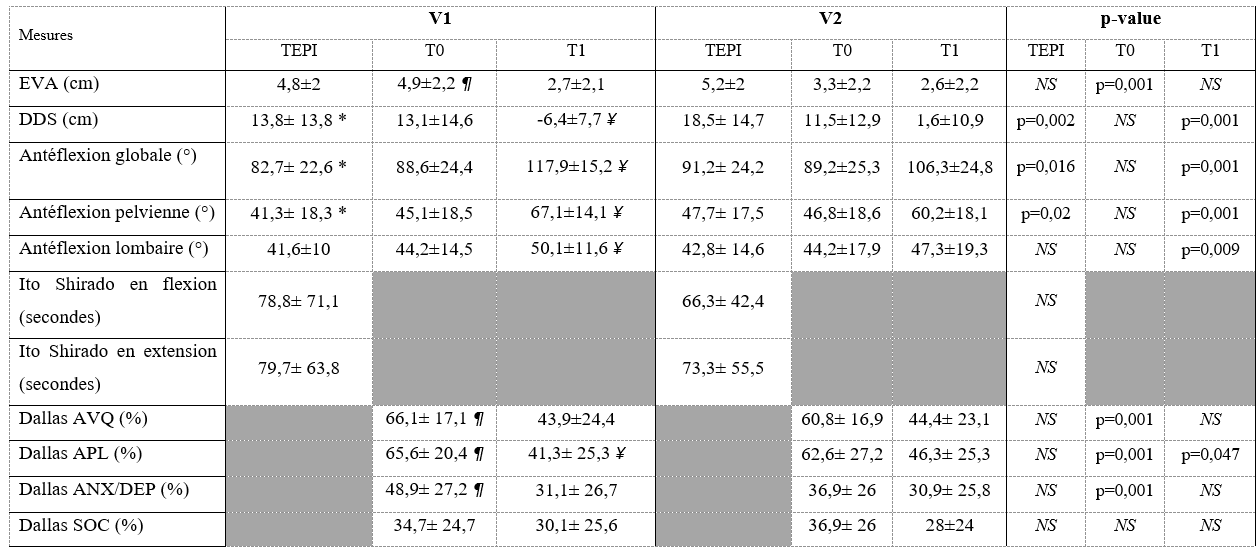 V1 a de meilleurs résultats à la sortie sur la condition physique que la V2

 V1 a une plus grosse perte d’efficacité sur la condition physique à moyen terme que la V2 

 V2 a de meilleurs résultats sur la QV que la V1 à court et moyen terme

 Temps d’attente réduit de 120 jours à 90 jours
La V1 était plus axée sur le reconditionnement physique


 La V1 n’apportait pas d’outil pour continuer les exercices chez soi

 La V2 avait une approche multidimensionnelle


 Passage de PEC individuelle à collective
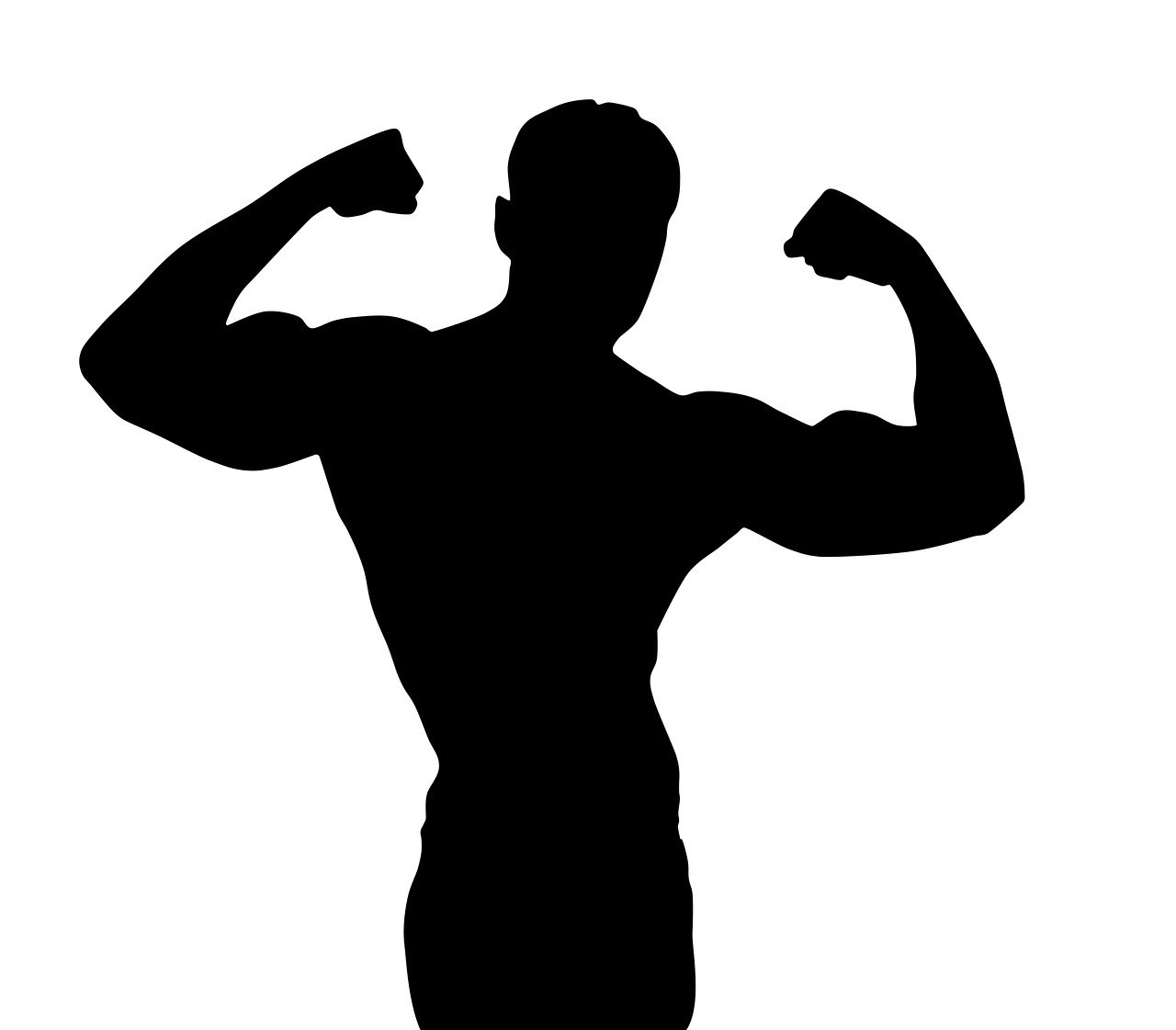 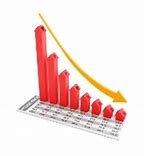 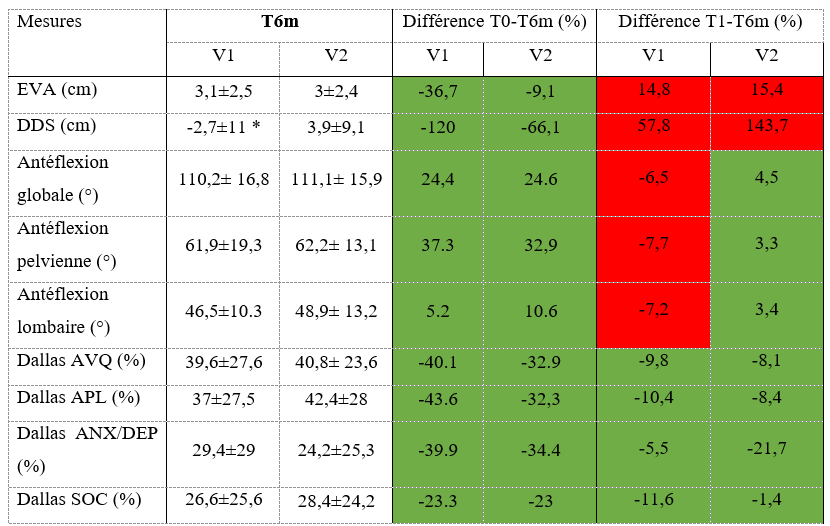 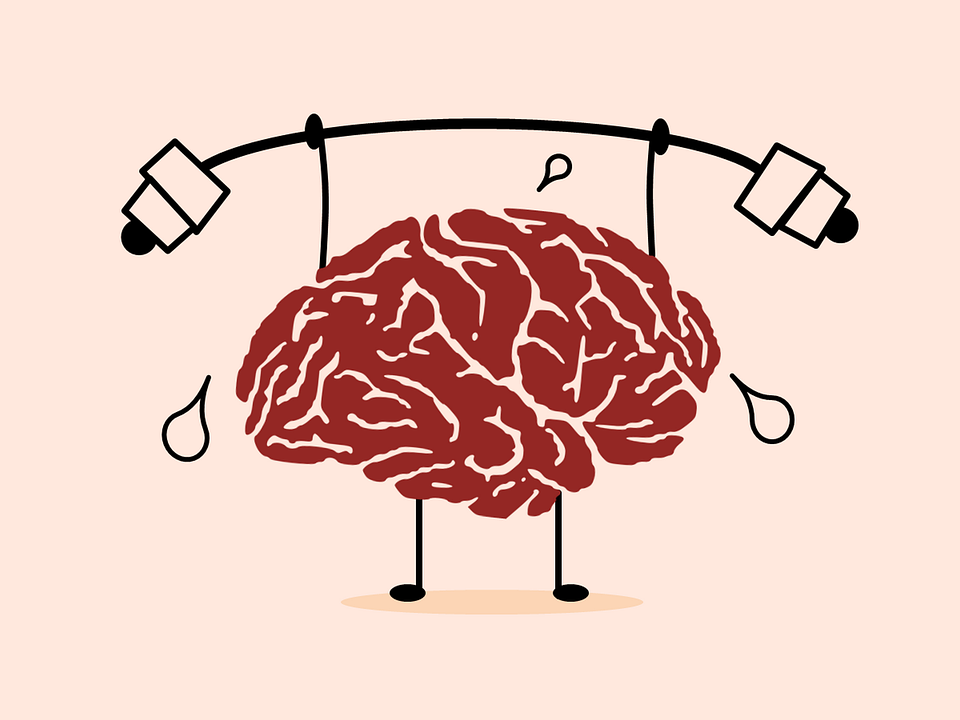 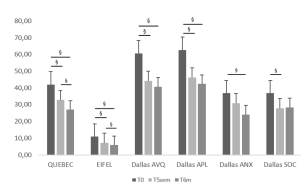 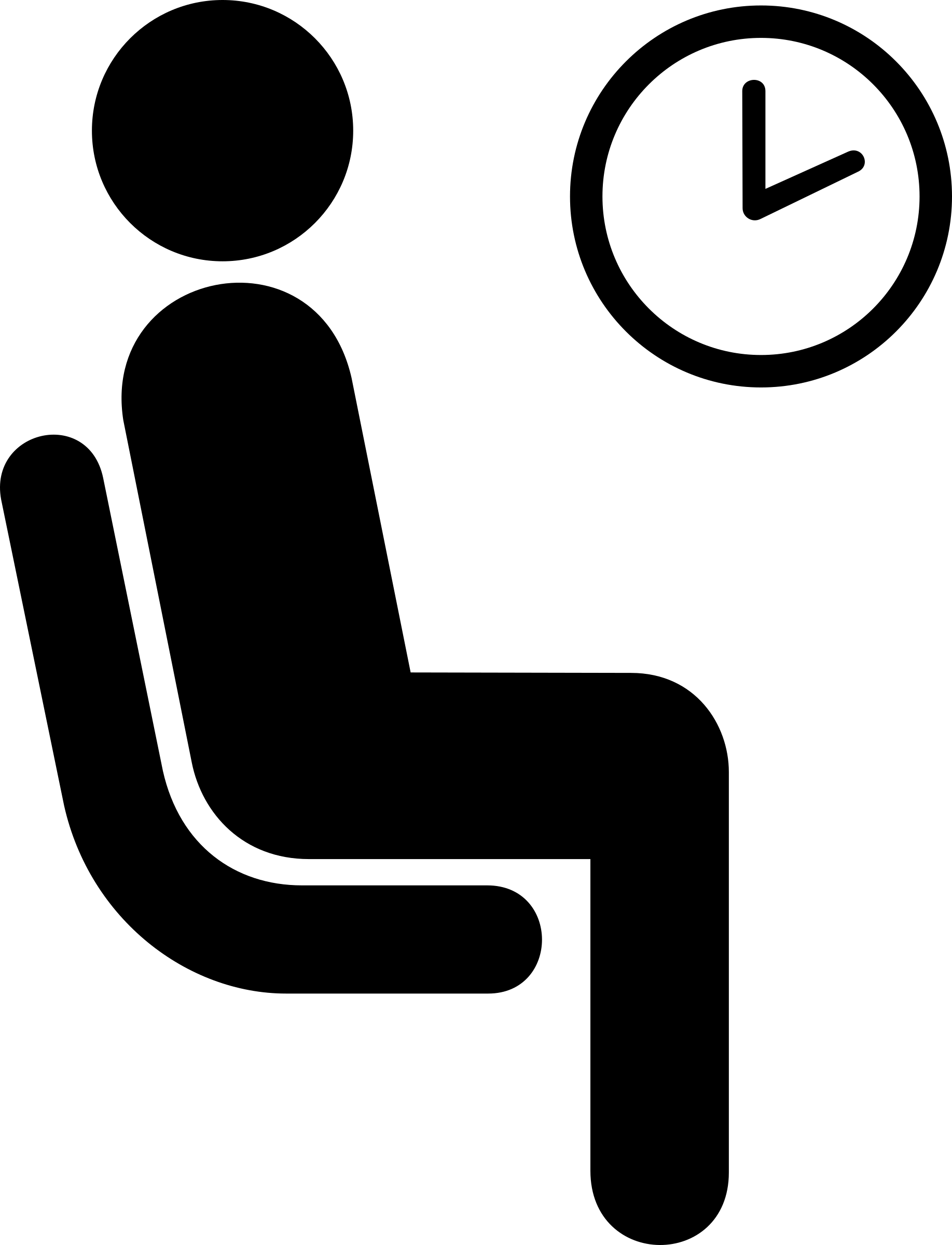 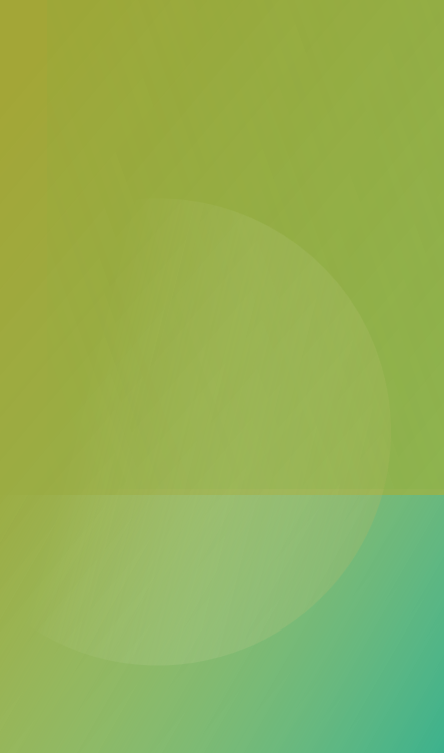 Ce qu’il faut retenir
La récupération des données = étude longitudinale

Permet de rendre compte de l’efficacité des nouvelles orientations thérapeutiques.

Ces analyses longitudinales ont confirmé un fait: il y a des patients qui rechutent.
Mais en fonction du type de programme, ce ne sont pas les mêmes profils.
Perspectives: clustériser les patients/ créer des modèles de prédictions.
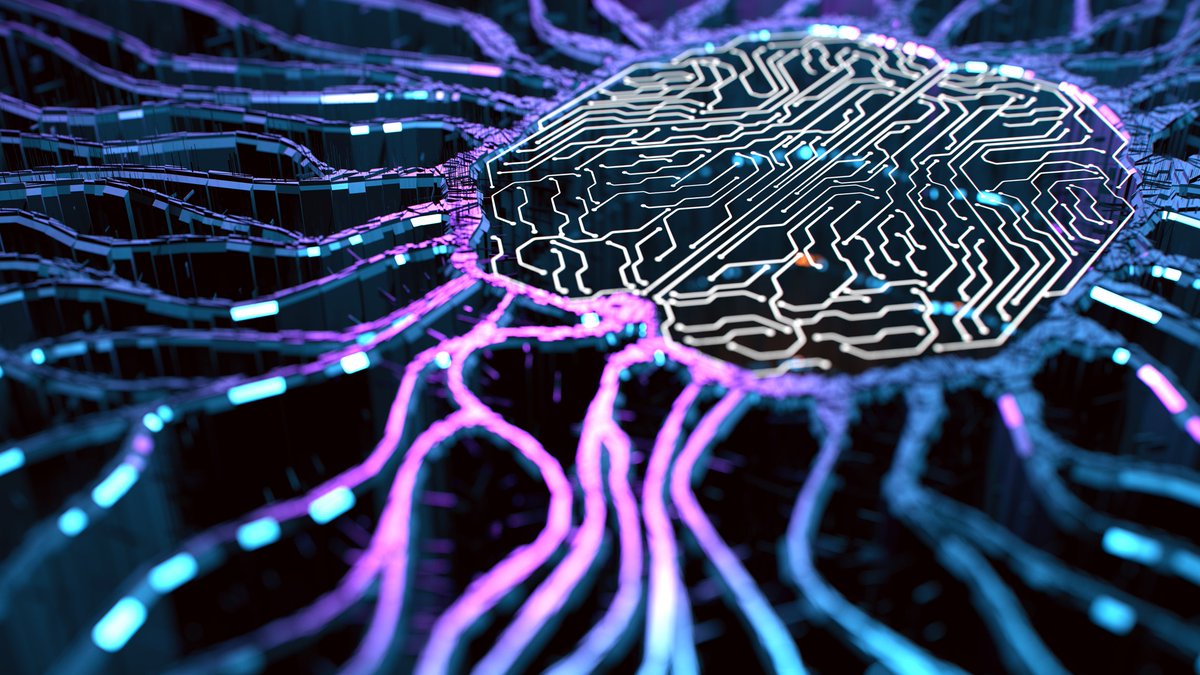 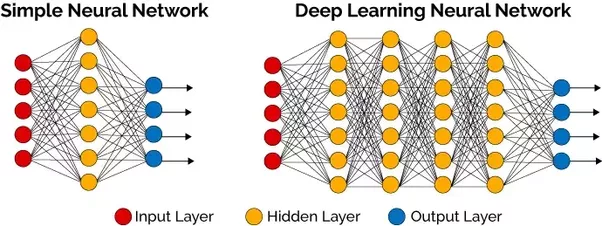 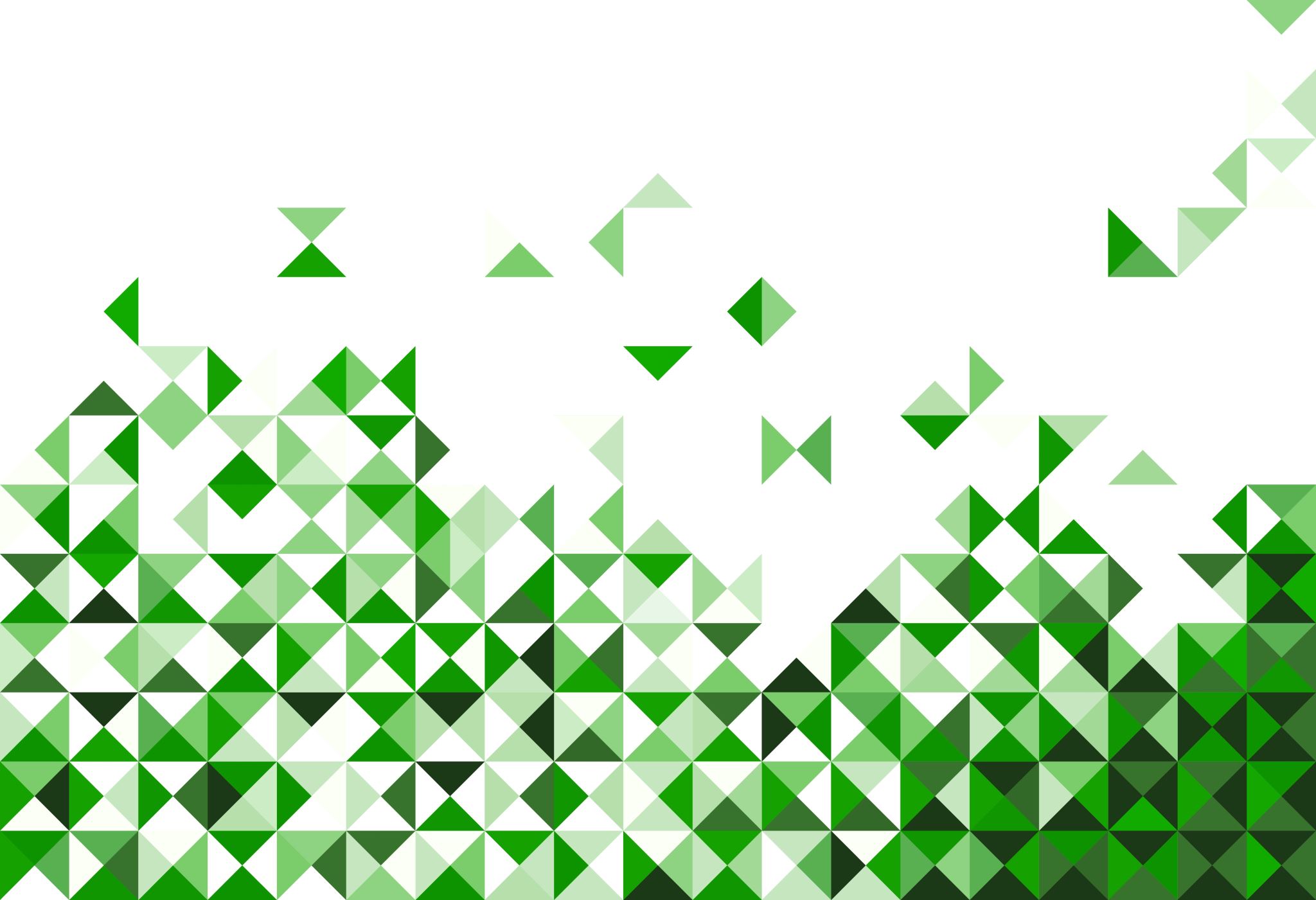 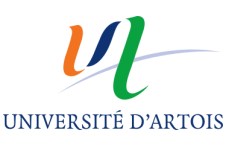 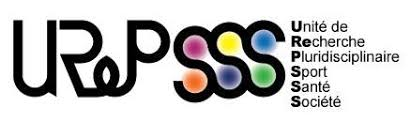 Merci pour votre attention
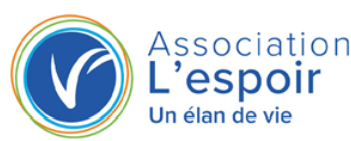 Présentée par Steven Crombecque
Tel: 06 20 29 54 10
Mail: stevencrombecque17@gmail.com
URePSSS
https://urepsss.univ-lille.fr/
SHERPAS
http://sherpas.univ-artois.fr/